MVTX Cost & Schedule(WBS 3.2)
Dave Lee/Ming Liu
April 9-11, 2019
BNL
MVTX C & S - Assumptions
Integrated into the sPHENIX schedule (P6)
Self contained project, funding from BNL 
Technically driven schedule
Built in resource hourly rates fully burdened with escalation

Electronics ready for production on day one due to LDRD effort, cost based on as built experience, FELIX and RU support boards

Schedule not smoothed, ~5 month contingency in P6 prior to sPHENIX installation 
Will implement Risk Based Contingency
Staves and Readout Units (RU) not in P6, separate cost
2
sPHENIX  Director's Review
April 9-11, 2019
LANL 04/10/19
2
MVTX Schedules and Milestones
Installation
sPHENIX:                          CD1/3a        PD2/3
1st collisions
Generic R&D 
Sensors for RHIC
MVTX
FELIX production
Stave & RU production @CERN
Feb. 2019, in P6
IR installation
Detector  & interface design
Power system 
production
Half barrel #1
cooling  & safety 
System @BNL
Service barrel & 
global system design
Half barrel #2
CYSS
End Wheels
Stave testing, half-barrel assembly @LBNL
Detector mechanics design & production,  global interface to sPHENIX
Full detector 
system test @BNL Lab
Pre-installation commissioning @BNL 
 RU, FELIX, PS, cables etc.
MVTX final 
review
6/15 Half barrels
arrive @BNL
8/25 Installed
Ready for commissioning
Ready for beam;
sPHENIX day-1 run
Construction
Today
3
sPHENIX Director's Review
4/9-11, 2019
SB & global mech 
sys production
sPHENIX interface & global support design
Milestones
4
sPHENIX  Director's Review
April 9-11, 2019
Cost Drivers
Mechanical design and fabrication
CYSS
End wheels
Service barrel   
Global interface
5
sPHENIX Director's Review
4/9-11, 2019
Basis of Estimate
Electronics: production & LDRD experience 
FELIX: ATLAS/sPHENIX production, LANL/LDRD  
RU services, cables:  ALICE/ITS production, LANL/LDRD
Power boards: ALICE/ITS production , LANL/LDRD
CAEN bulk PS:  Quote from CAEN, ALICE/ITS production, LANL/LDRD 

Mechanics & Integration: design and production 
CYSS, End wheels, Service barrel: ALICE/ITS
Integrations: Recent experience at RHIC upgrades, HFT/STAR, FVTX/PHENIX
6
sPHENIX Director's Review
4/9-11, 2019
Resource Distribution
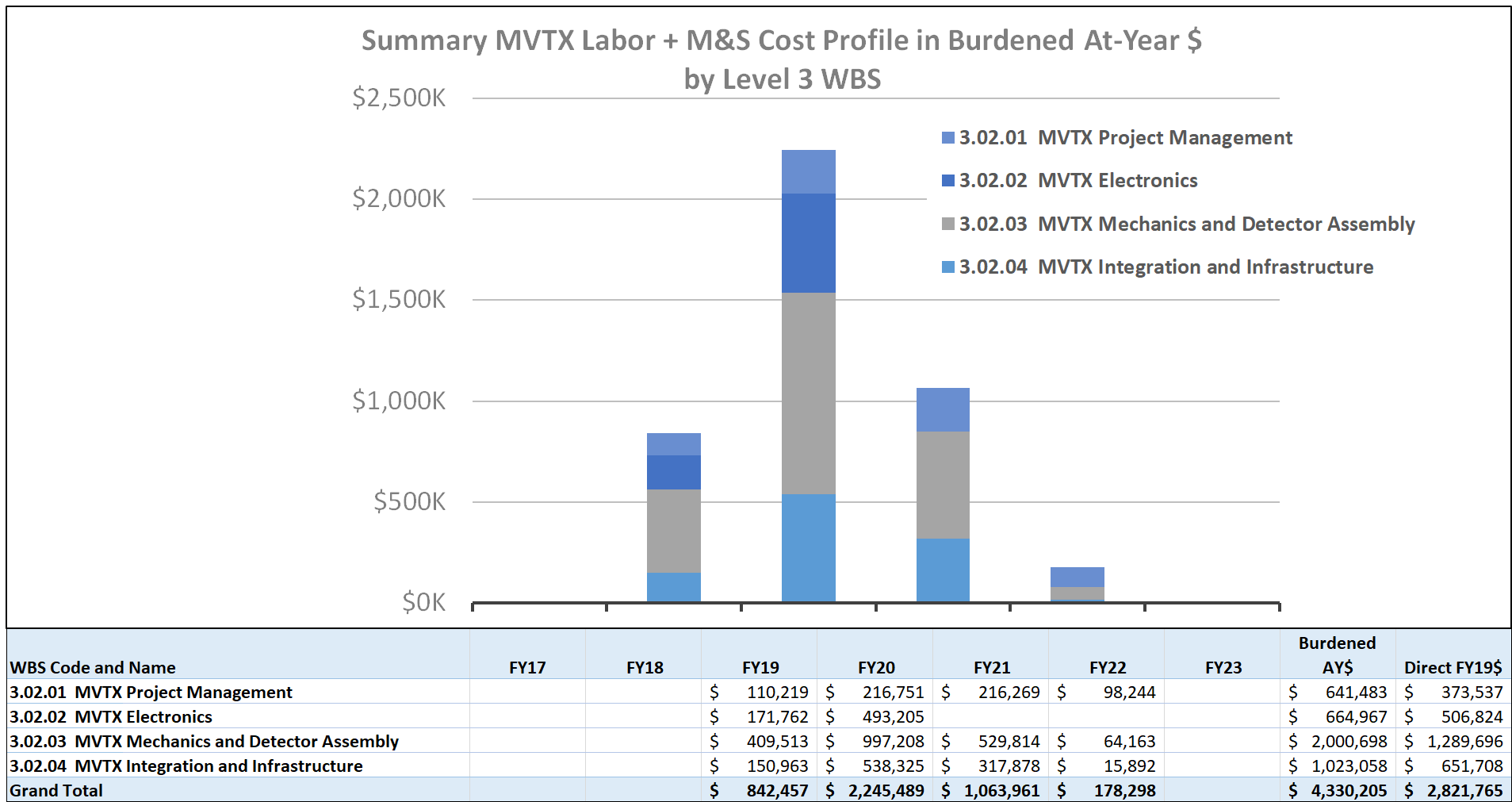 FY19              FY20              FY21             FY22
7
sPHENIX  Director's Review
April 9-11, 2019
Major Cost Items
8
sPHENIX  Director's Review
April 9-11, 2019
ElectronicsExamples of low contingency
As Built means item is a production unit
Total Cost = $665 K
9
sPHENIX  Director's Review
April 9-11, 2019
Carbon StructuresExamples of high contingency
Total Cost = $ 1,058 K
10
sPHENIX  Director's Review
April 9-11, 2019
Status and Highlights
Updated Cost & Schedule following MVTX workshop at LBNL, 3/2019 
Carbon structures 
Design
Production 
Schedule 
Power system
Contingency 
Electronics 
Mechanics 
Rebalance work load
LANL, MIT, UT-A 
TPC updated
$4.3M (P6) 
Identified potential $600K cost saving
OPC, TEC assigned
MVTX Workshop @LBNL, 2/28-3/2,2019
updated major carbon structures’
 design & production cost, line by line
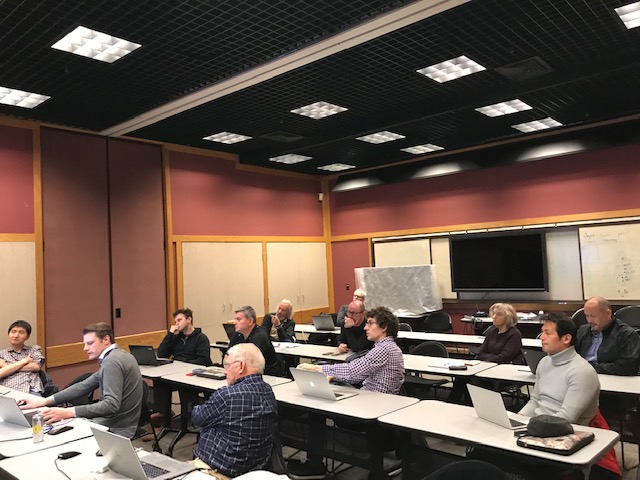 11
sPHENIX  Director's Review
April 9-11, 2019
Issues and Concerns
Budget availability 
Final mechanical system design work, at MIT, LANL and LBNL
Early R&D required to reduce the high production contingency 
Carbon structure production cost & schedule
LBNL, other production plan/ATLAS
Investiagin Other companies
Expect high contingency for this  ~50%
Global mechanical integration
Inner volume design is good progress, in ceonuputal
High contingency, ~ 50%
12
sPHENIX  Director's Review
April 9-11, 2019
Summary
TPC, $4.3M, w/ burden and escalation 
Recent scrubbing exercise, possible cost saving ~$600K
Plan to update P6 after the review 
Design engineering in progress 
Collaboration institutions ready to receive the project fund
13
sPHENIX  Director's Review
April 9-11, 2019
backup
14
sPHENIX  Director's Review
April 9-11, 2019
Resource Distribution
Skip --- not tied to P6

Get on e from P6
To be updated with Jan. version
15
sPHENIX  Director's Review
April 9-11, 2019
Funding Profile
2/2019, pre-LBNL C&S
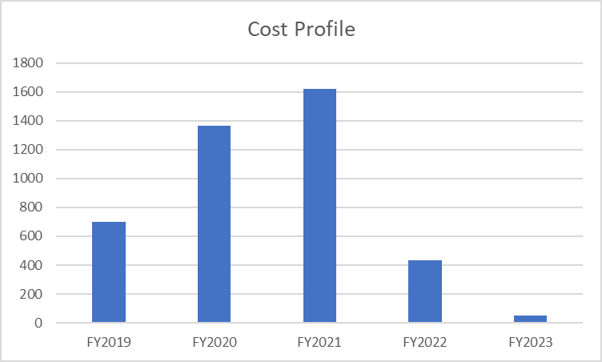 16
sPHENIX  Director's Review
April 9-11, 2019
Cost and Schedule
17
sPHENIX  Director's Review
April 9-11, 2019
MVTX Schedules and Milestones
Post-LBNL workshop version, 4/2019; NOT in P6 yet
Installation
sPHENIX:                          CD1/3a        PD2/3
1st collisions
MVTX
FELIX 
production
Stave & RU 
production
Detector  & interface design
Power system 
production
Procure & assemble 
cooling system
CYSS
Half barrel #1
End Wheels
Complete detector 
system test @BNL Lab
Half barrel #2
Stave testing, half-barrel assembly @LBNL
Detector mechanics design & production,  global interface to sPHENIX
Service barrel 
design & production
MVTX pre- installation @BNL
RU, FELIX, PS, cables etc.
MVTX pre- installation @BNL
RU, FELIX, PS, cables etc.
Half barrels
arrive @BNL
Installed 2 half-barrels 
@sPHENIX IR;
Ready for beam;
sPHENIX day-1 run
Construction
MVTX Review
Today
18
sPHENIX Director's Review
4/9-11, 2019
Design & procure 
support structure
Procure insertion 
sys to sPHENIX rails
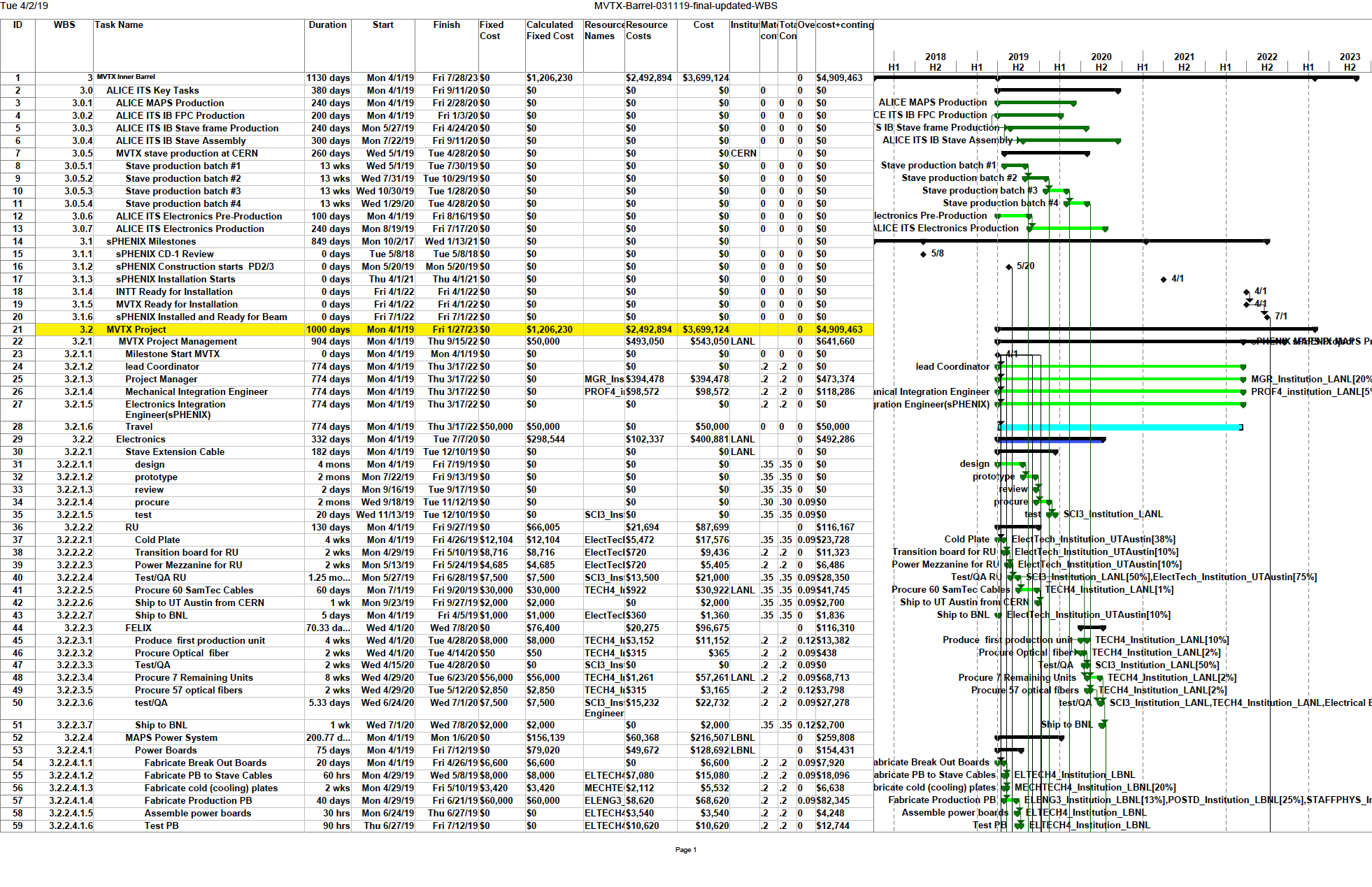 19
sPHENIX  Director's Review
April 9-11, 2019
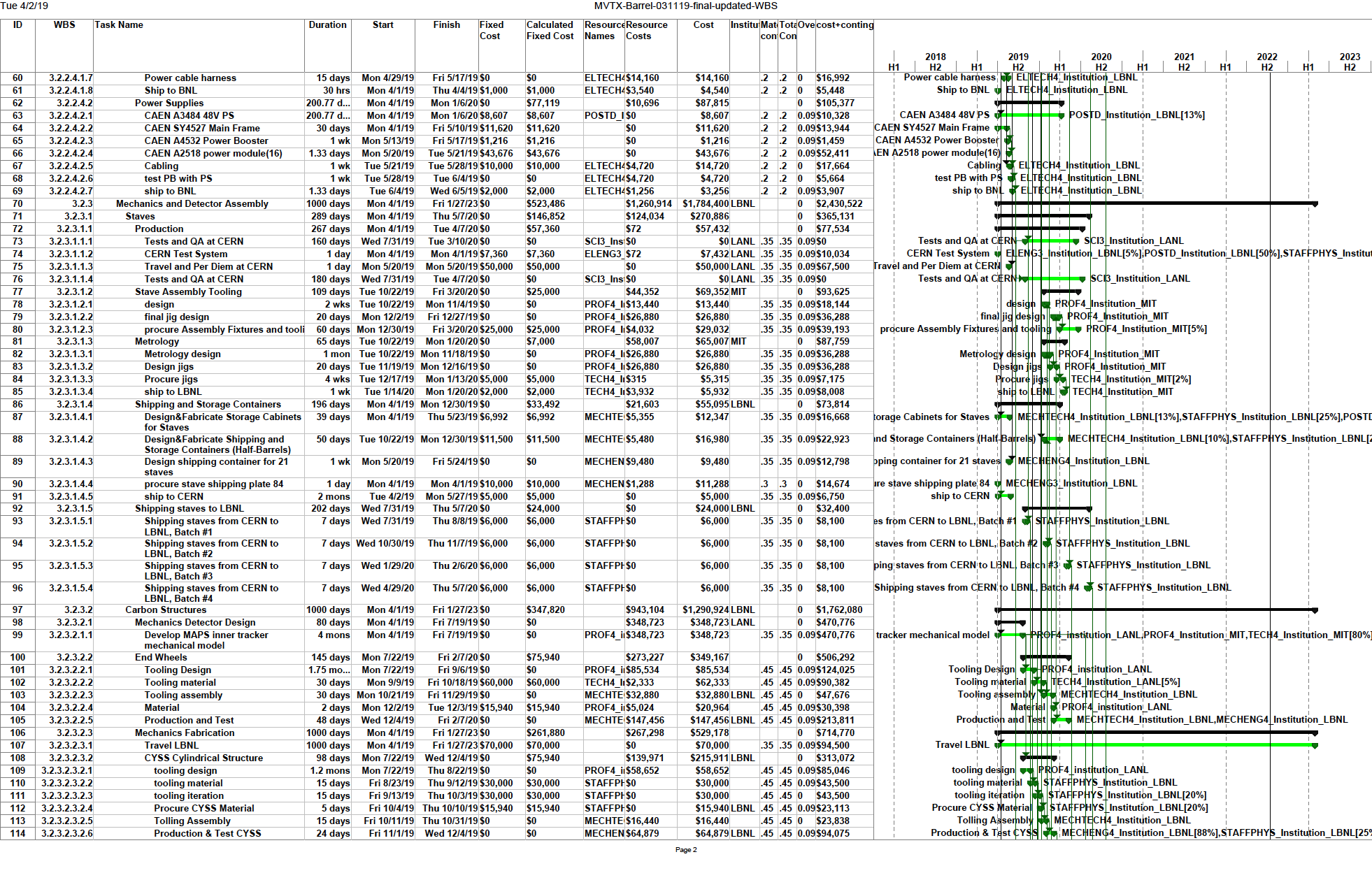 20
sPHENIX  Director's Review
April 9-11, 2019
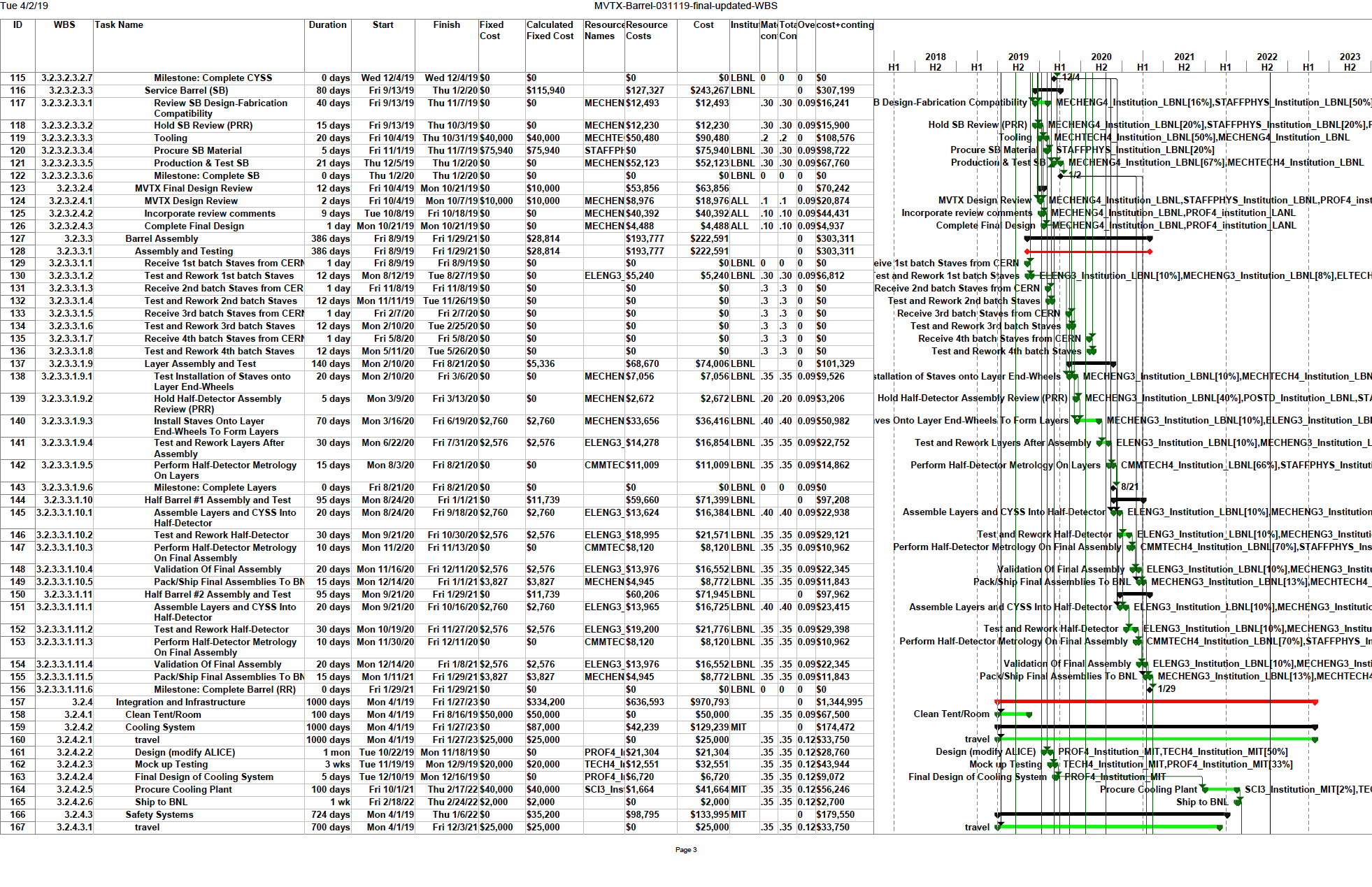 21
sPHENIX  Director's Review
April 9-11, 2019
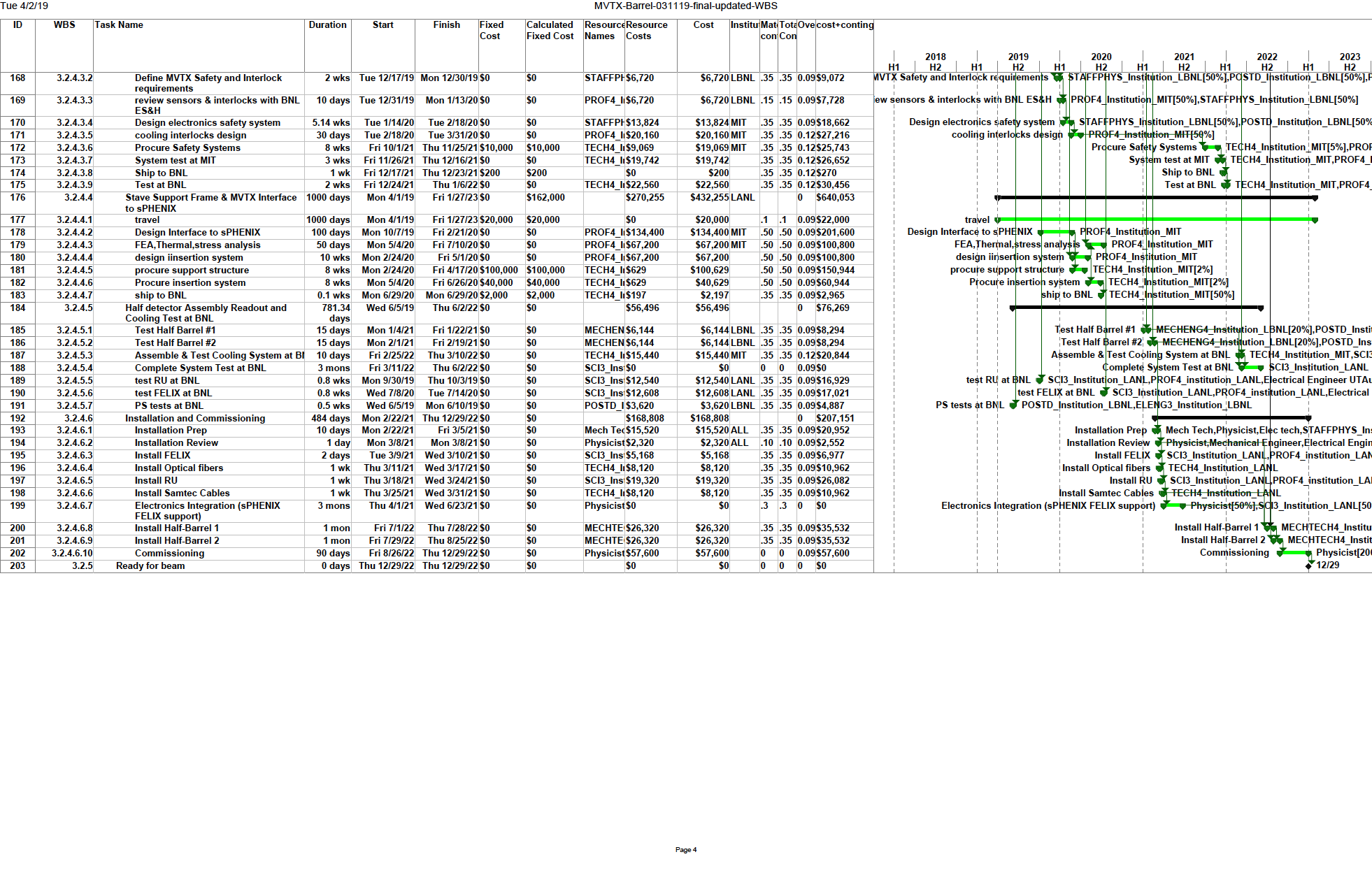 22
sPHENIX  Director's Review
April 9-11, 2019
Guidance
23
sPHENIX  Director's Review
April 9-11, 2019
L3 Technical Overview
Emphasize any technical issues that still need to be resolved. If all has been decided put it on the slide.
24
sPHENIX  Director's Review
April 9-11, 2019
L3 Scope
What are you building?
Where you fit in the L2
25
sPHENIX  Director's Review
April 9-11, 2019
L3 Collaborators
26
sPHENIX  Director's Review
April 9-11, 2019
Schedule Drivers
27
sPHENIX  Director's Review
April 9-11, 2019
Cost Drivers
28
sPHENIX  Director's Review
April 9-11, 2019
Status and Highlights
Recent technical accomplishments
29
sPHENIX  Director's Review
April 9-11, 2019
Issues and Concerns
30
sPHENIX  Director's Review
April 9-11, 2019
Back Up
31
sPHENIX  Director's Review
April 9-11, 2019